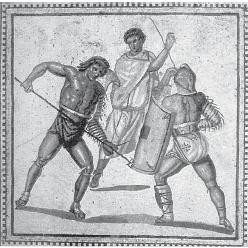 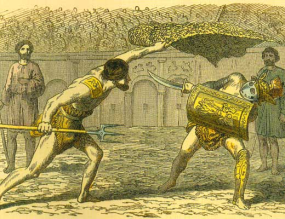 Восстание Спартака
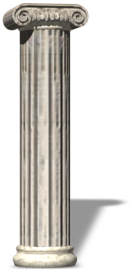 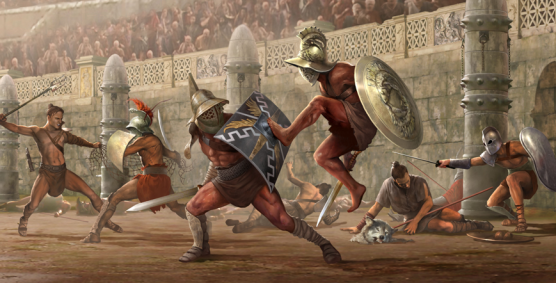 Чупров Л.А. МКОУ СОШ №3 с. Камень-Рыболов Ханкайского района Приморского края
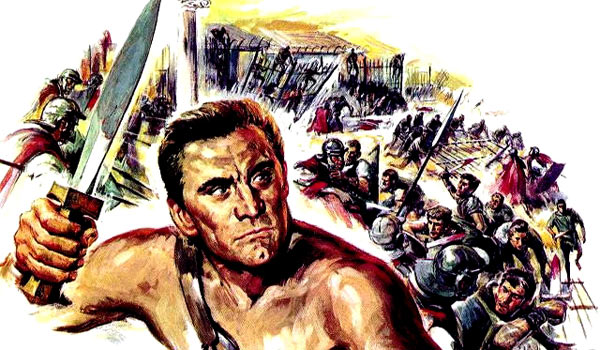 Нужно или победить или умереть…
Мужественная и почетная смерть
Лучше постыдной и гнусной жизни.
Р. Джованьоли «Спартак»
План:
Причины восстания
Ход восстания
Причины поражения
Героическая личность Спартака
Причины восстаний
Угнетение новых народов
Приток большого числа рабов из провинций
Восстания
Отсутствие прав, 
тяжёлые условия труда рабов
Разорение землевладельцев
Родился Спартак во Фракии.
Во время одной из 
захватнических войн его, раненого, взяли в плен и продали одному из содержателей гладиаторских школ
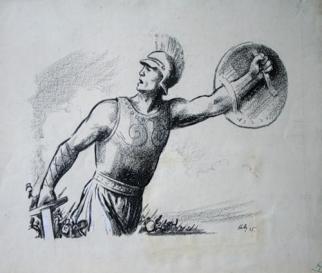 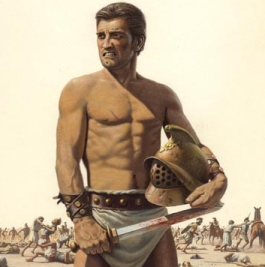 Как гладиатора высшего класса его переводят в число преподавателей школы. 
Здесь и началась подготовка к восстанию.
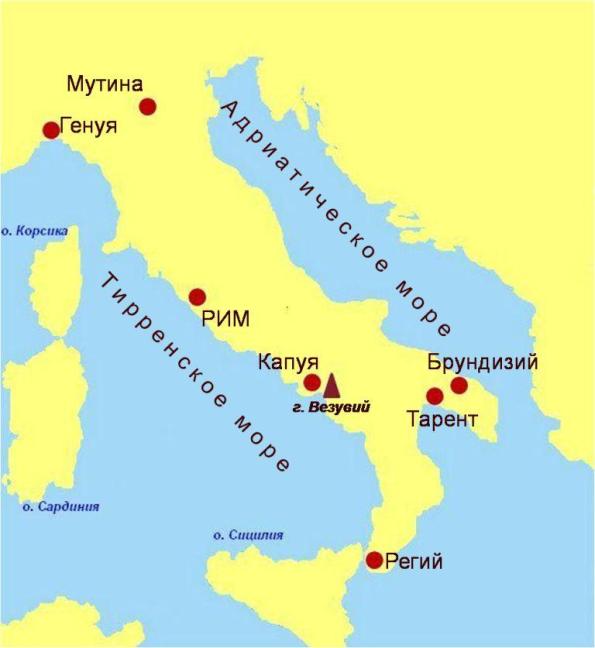 Место начала восстания


Лагерь восставших на г. Везувий


Действия римских войск
74 г. до н.э.
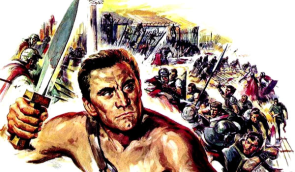 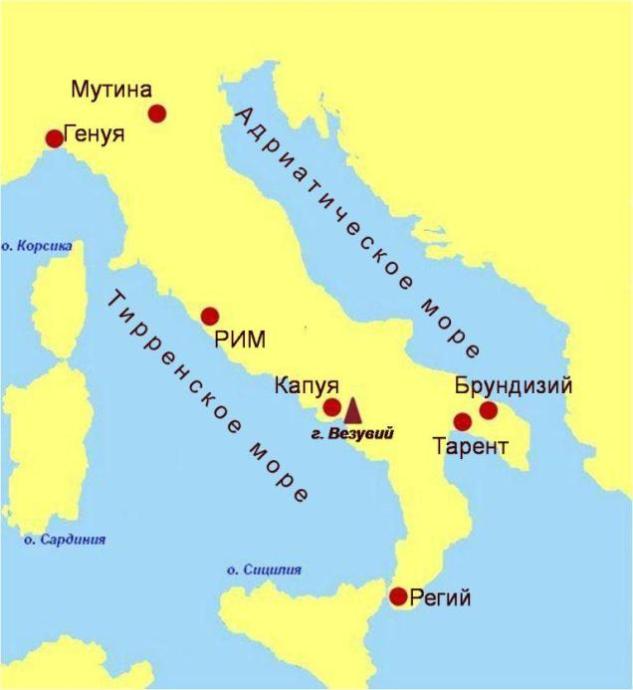 Место начала восстания

Лагерь восставших на г. Везувий

Походы войска Спартака

Действия римских войск

Места гибели восставших, отделившихся от войска Спартака

Места важнейших сражений
74 г. до н.э.
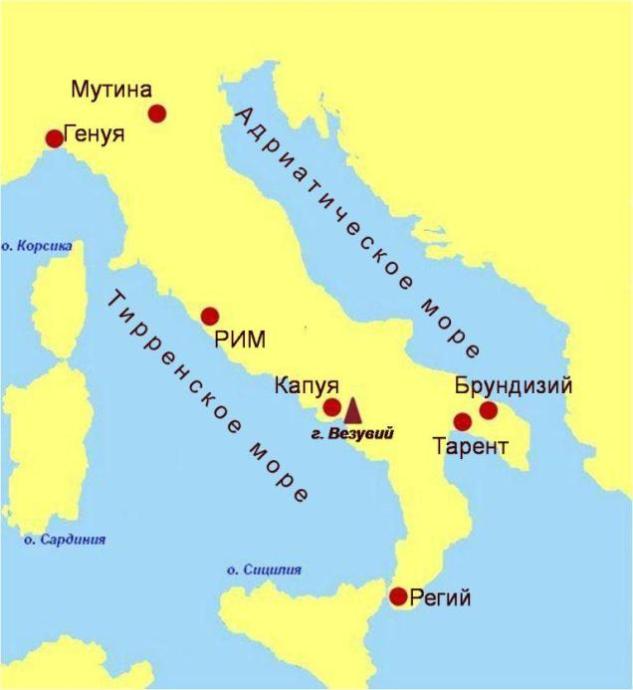 Походы войска Спартака

Действия римских войск

Места важнейших сражений

Укрепления  римлян
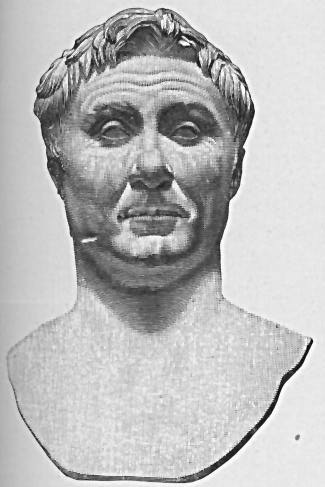 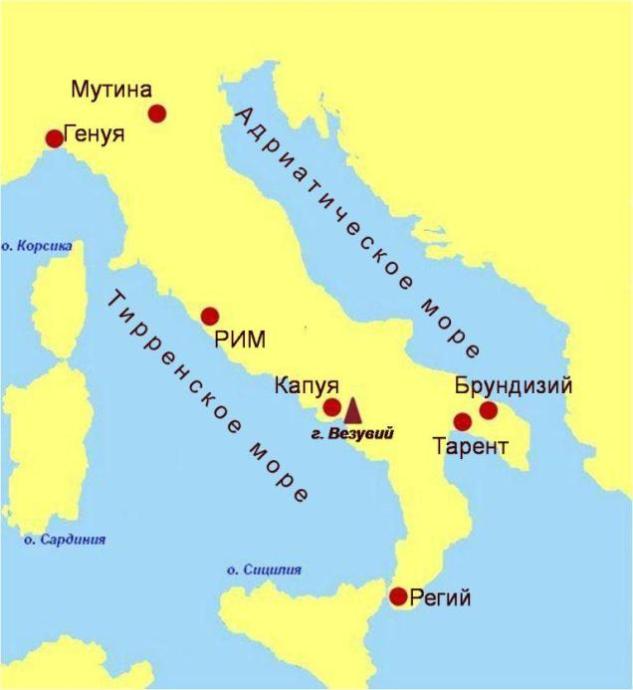 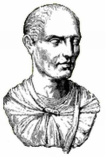 Походы войска Спартака

Действия римских войск

Укрепления римлян

Поражение 
войска Спартака
71 г. до н.э.
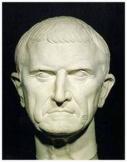 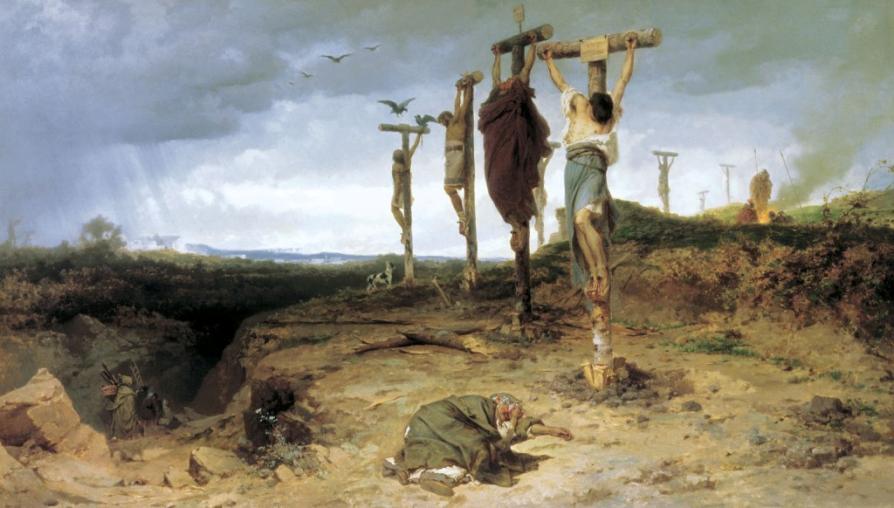 Бронников Ф.А. Проклятое поле. 1878 г.
Почему римляне так жестоко расправились с восставшими?
Причины поражения восстания:
выберите правильные варианты ответа
стихийный характер восстания;

 отсутствие единства;

 преимущество римлян в численности войск и
  вооружении;
отсутствие предводителя у восставших;

 реформы братьев Гракхов.
Установите последовательность событий:
Поход рабов на север Италии;
Гибель Спартака;
Бегство рабов из гладиаторской школы;
Создание укреплений Красса;
Поход восставших на юг;
Создание лагеря на горе Везувий;
Битва у города Мутина.
Проверь: 3, 6, 1, 7, 5, 4, 2.
Карты с небольшими изменениями, с целью экономии времени, заимствованы у учителя
Романченко Ольги Григорьевны